Dark Fiber
Last Update 2013.04.17
1.2.0
Copyright 2000-2013 Kenneth M. Chipps Ph.D. www.chipps.com
1
Objectives of This Section
Learn
What Dark Fiber is
Where Dark Fiber is used
2
Copyright 2000-2013 Kenneth M. Chipps Ph.D. www.chipps.com
Context
3
Copyright 2000-2013 Kenneth M. Chipps Ph.D. www.chipps.com
What is Dark Fiber
Most of the network access methods used for MANs and WANs discussed so far require preexisting data lines be used
Another way exists for setting up MANs and WANs using the equipment already covered, like Ethernet and ATM, but over privately owned fiber optic cable that is not currently being used
4
Copyright 2000-2013 Kenneth M. Chipps Ph.D. www.chipps.com
What is Dark Fiber
This type of fiber optic cable that is installed but carries no traffic, in fact has no devices at either end, is called dark fiber
Why dark fiber, because fiber that is being used carries light signals, therefore it is called lit fiber
Fiber not being used is correspondingly dark
5
Copyright 2000-2013 Kenneth M. Chipps Ph.D. www.chipps.com
What is Dark Fiber
Dark fiber is put in the ground by companies that are running cables for their own use or that are in the business of providing dark fiber
These unused strands can be leased for use by anyone that is near enough to their path or can afford to have that path extended
6
Copyright 2000-2013 Kenneth M. Chipps Ph.D. www.chipps.com
What is Dark Fiber
Here’s an example of such a network
7
Copyright 2000-2013 Kenneth M. Chipps Ph.D. www.chipps.com
What is Dark Fiber
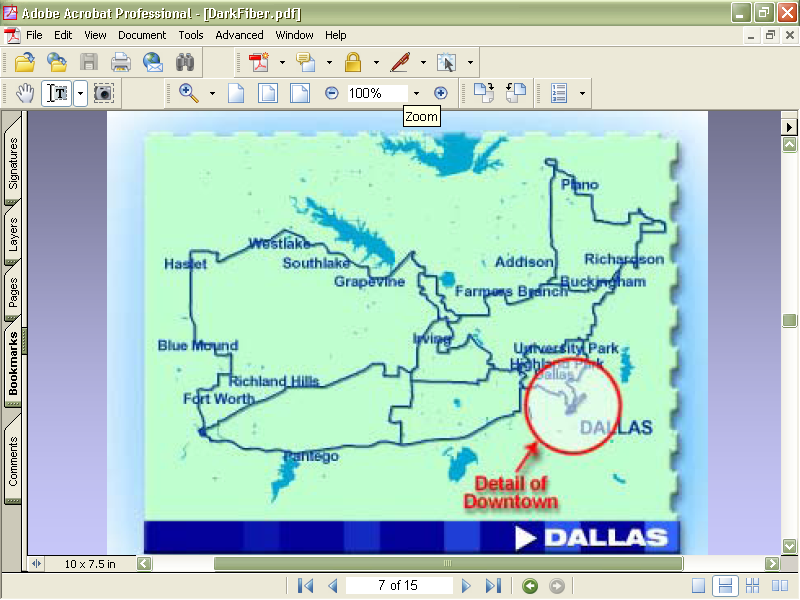 8
Copyright 2000-2013 Kenneth M. Chipps Ph.D. www.chipps.com
What is Dark Fiber
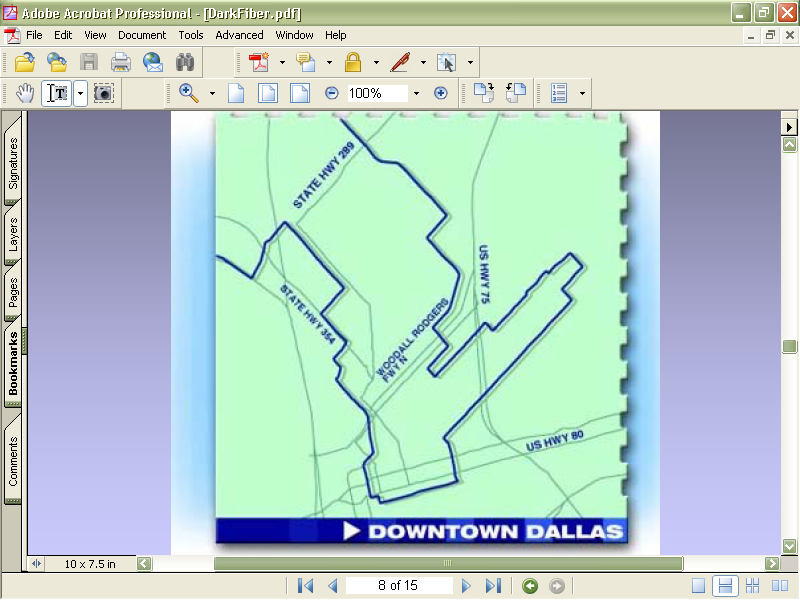 9
Copyright 2000-2013 Kenneth M. Chipps Ph.D. www.chipps.com
Dark Fiber Worldwide
Dark fiber is also used to connect the continents to each other using undersea submarine cables
In an April 2013 webinar presented by Ciena they discussed how to control latency in these long links
Here are average round trip latency times from shore landing to shore landing
10
Copyright 2000-2013 Kenneth M. Chipps Ph.D. www.chipps.com
Dark Fiber Worldwide
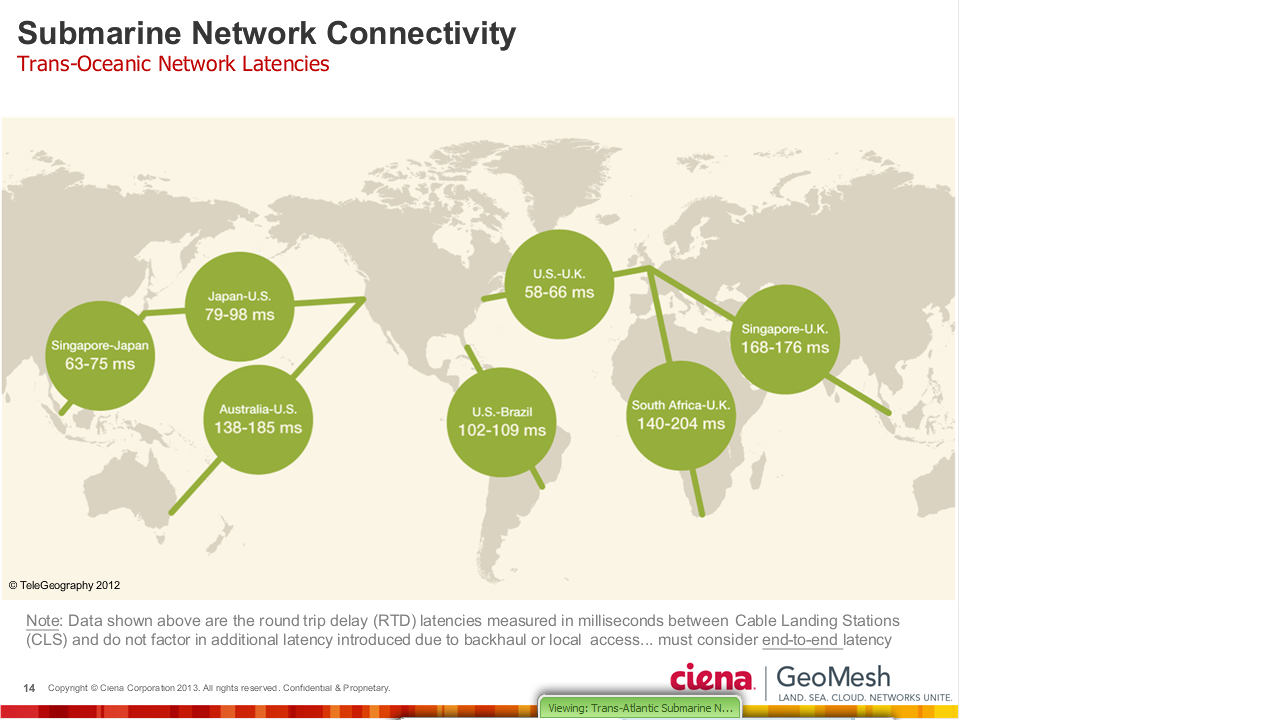 11
Copyright 2000-2013 Kenneth M. Chipps Ph.D. www.chipps.com
Dark Fiber Worldwide
Here is the cost as of the date of the webinar
12
Copyright 2000-2013 Kenneth M. Chipps Ph.D. www.chipps.com
Dark Fiber Worldwide
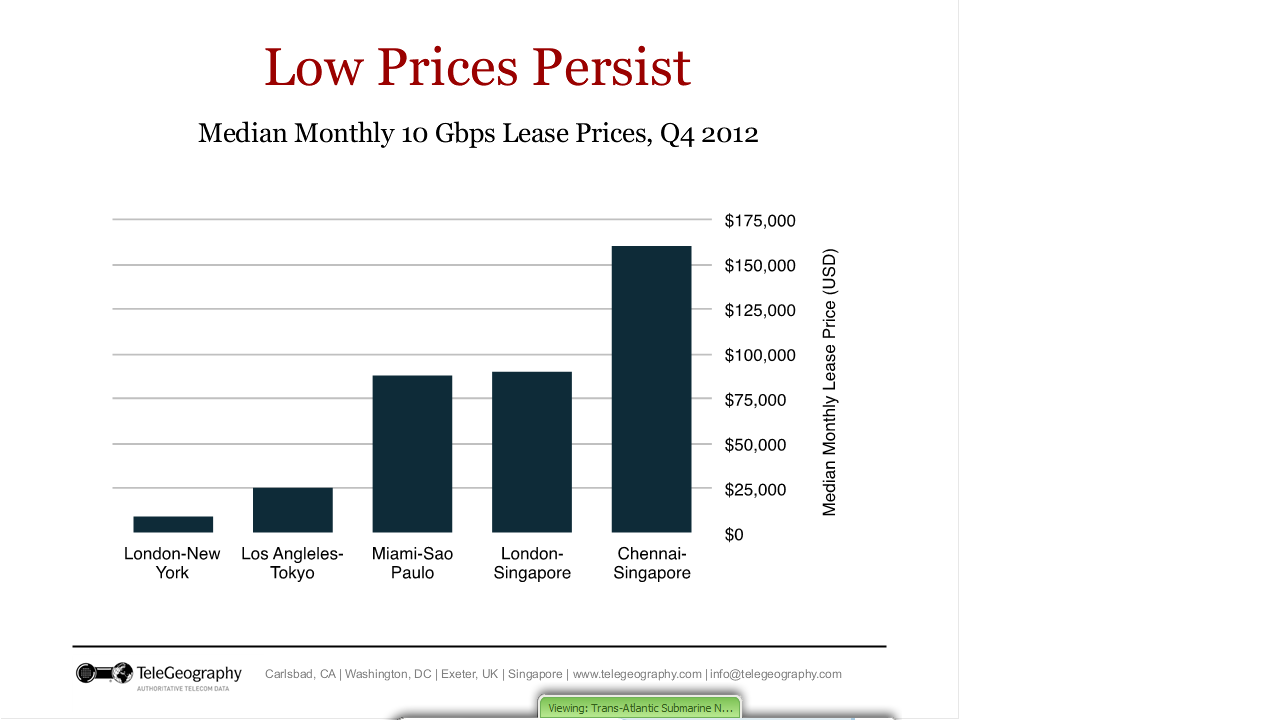 13
Copyright 2000-2013 Kenneth M. Chipps Ph.D. www.chipps.com
Dark Fiber Worldwide
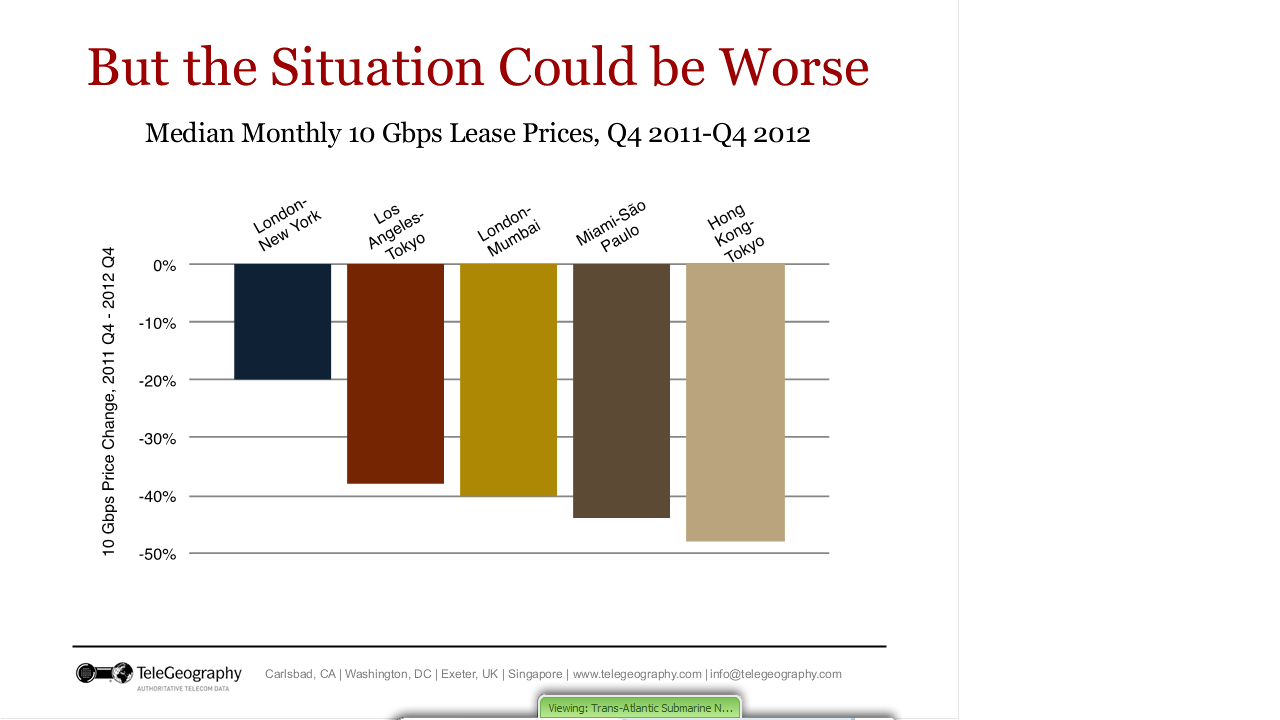 14
Copyright 2000-2013 Kenneth M. Chipps Ph.D. www.chipps.com
Dark Fiber Worldwide
The most used route is the transatlantic route, but other routes are catching up
15
Copyright 2000-2013 Kenneth M. Chipps Ph.D. www.chipps.com
Dark Fiber Worldwide
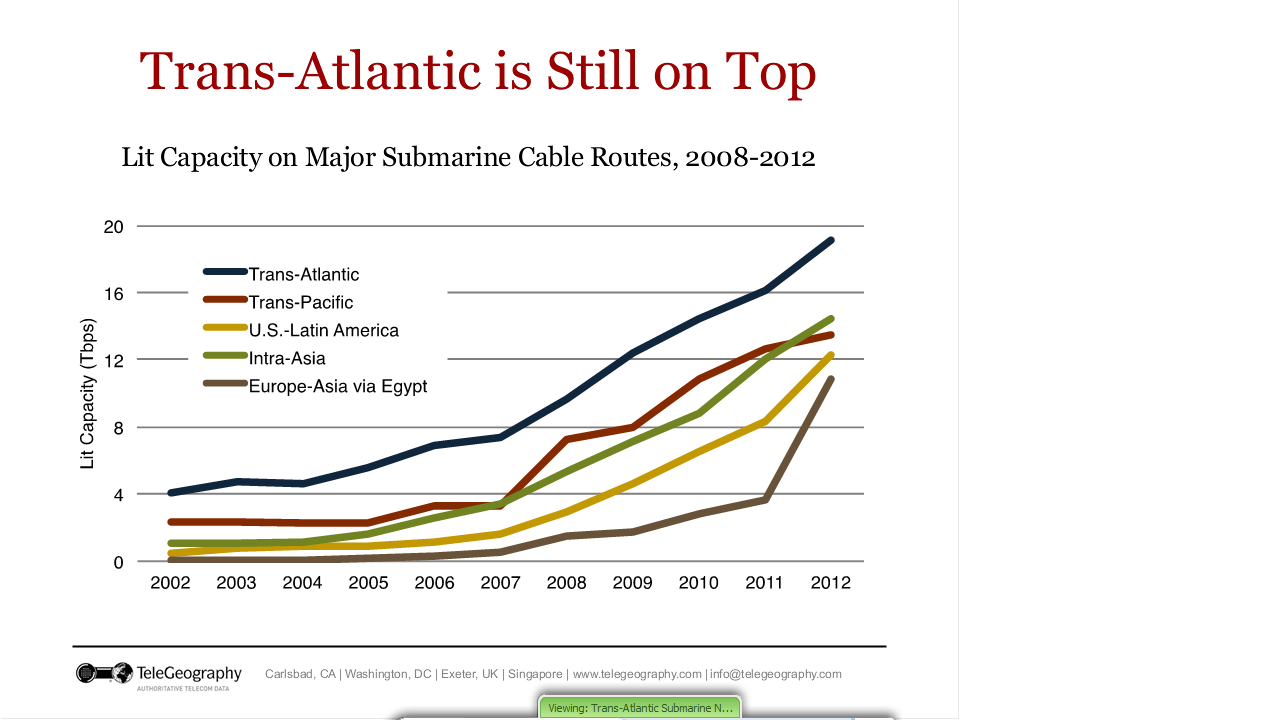 16
Copyright 2000-2013 Kenneth M. Chipps Ph.D. www.chipps.com
Dark Fiber Worldwide
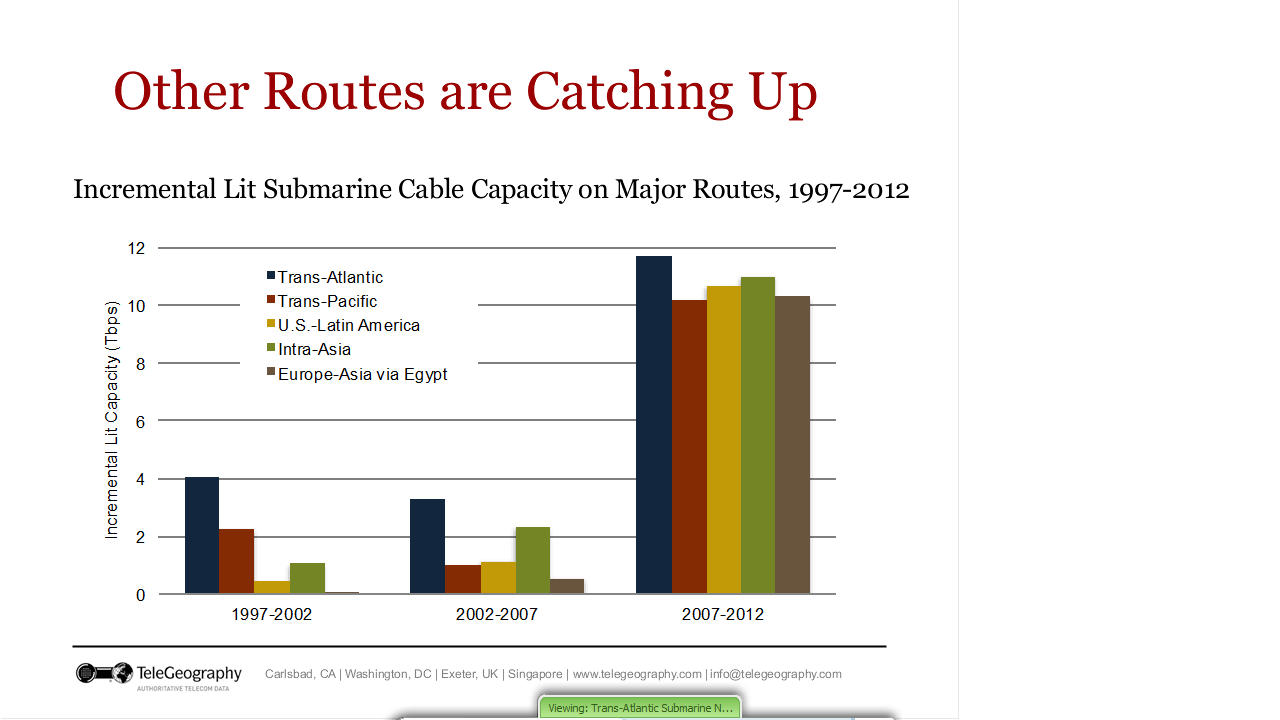 17
Copyright 2000-2013 Kenneth M. Chipps Ph.D. www.chipps.com
Dark Fiber Worldwide
Here are the elements in a typical link
18
Copyright 2000-2013 Kenneth M. Chipps Ph.D. www.chipps.com
Dark Fiber Worldwide
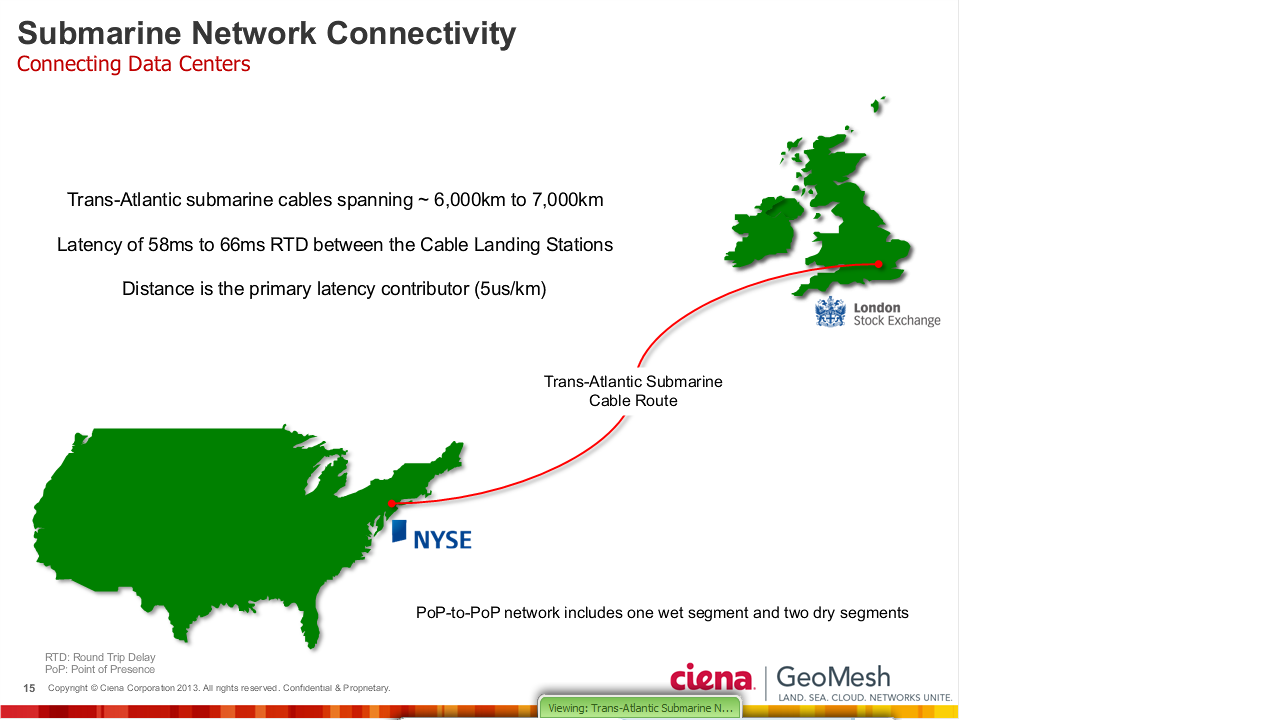 19
Copyright 2000-2013 Kenneth M. Chipps Ph.D. www.chipps.com
Dark Fiber Worldwide
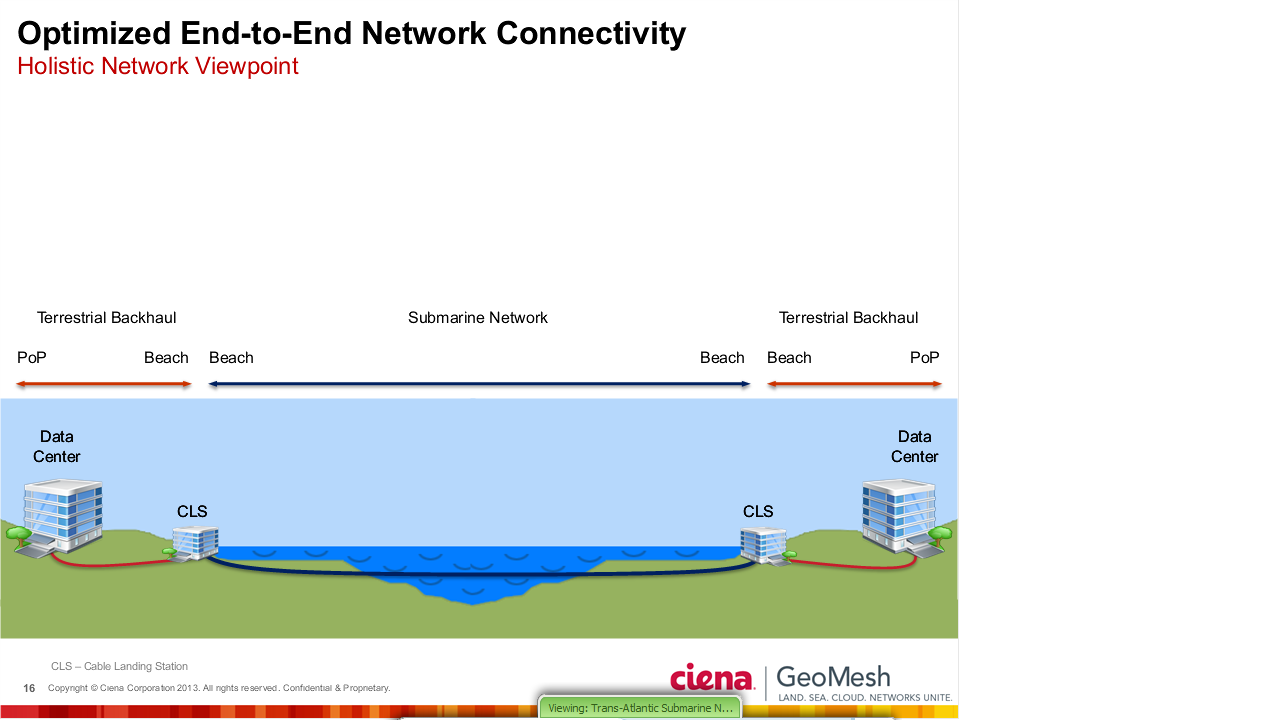 20
Copyright 2000-2013 Kenneth M. Chipps Ph.D. www.chipps.com
Dark Fiber Worldwide
Ciena argues that the best way to reduce latency, if this even needs to be done, is to eliminate the optical electrical optical conversion steps
21
Copyright 2000-2013 Kenneth M. Chipps Ph.D. www.chipps.com
Dark Fiber Worldwide
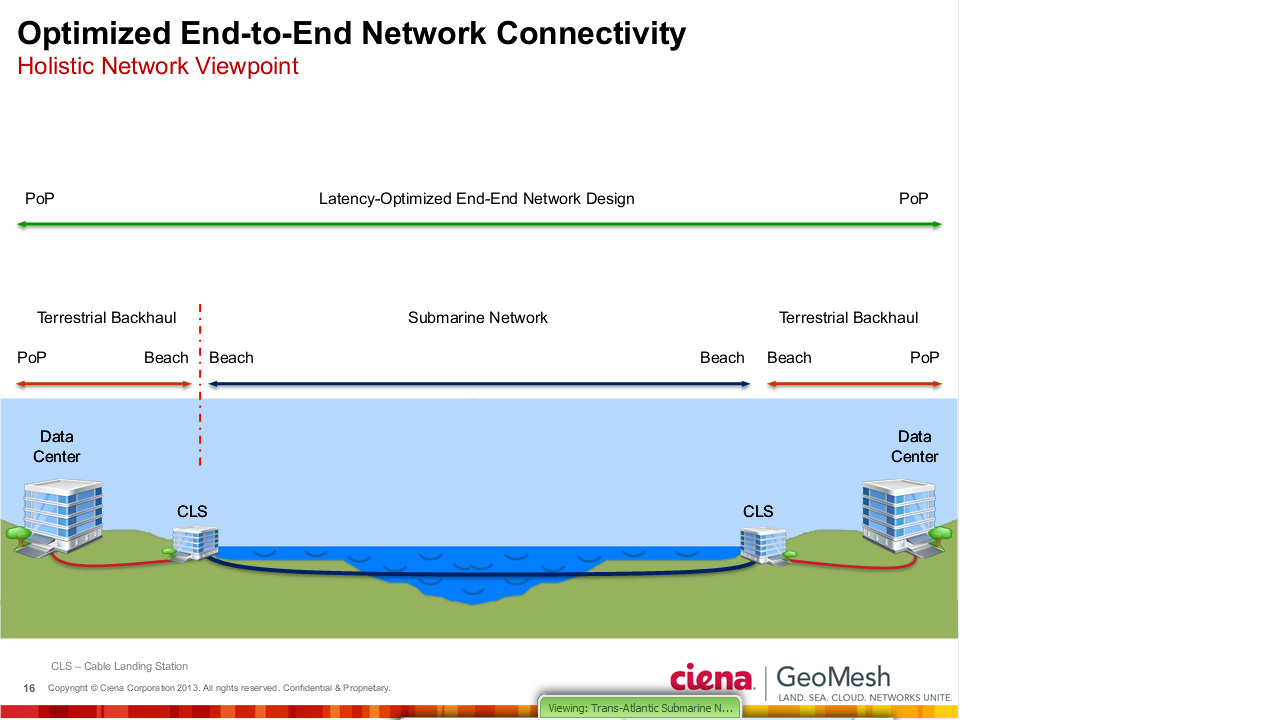 22
Copyright 2000-2013 Kenneth M. Chipps Ph.D. www.chipps.com
Dark Fiber Worldwide
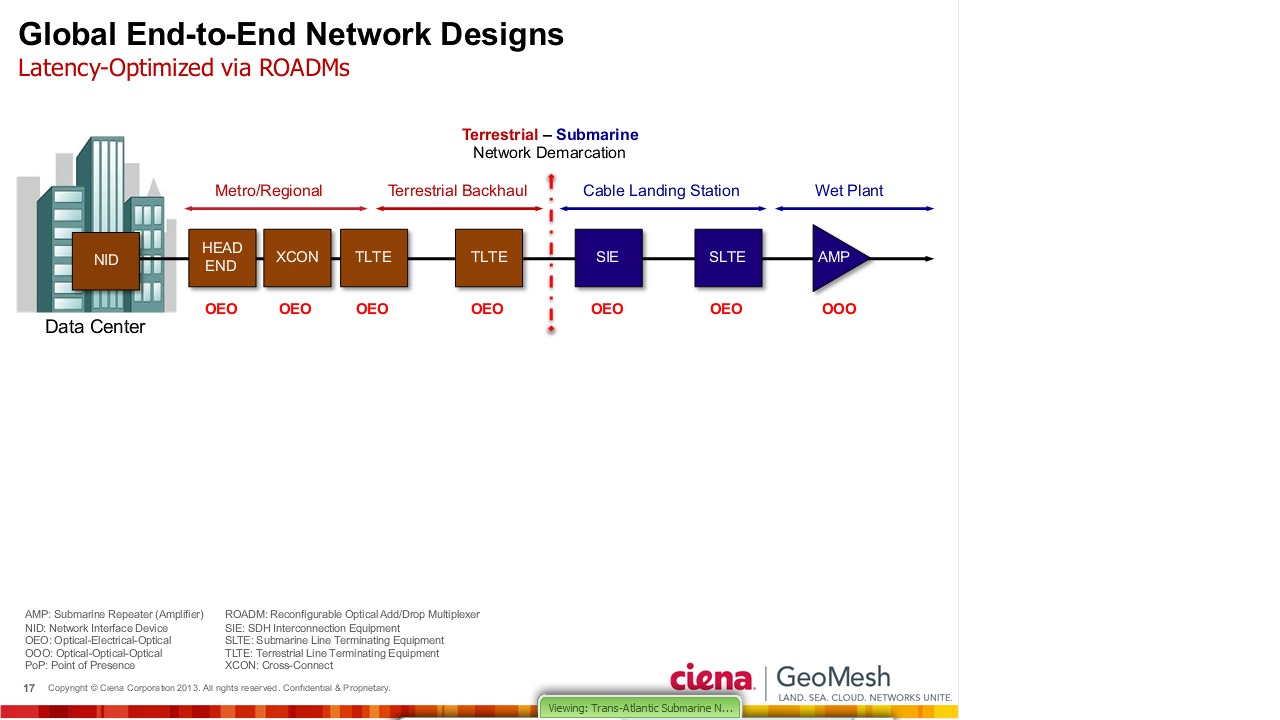 23
Copyright 2000-2013 Kenneth M. Chipps Ph.D. www.chipps.com
Dark Fiber Worldwide
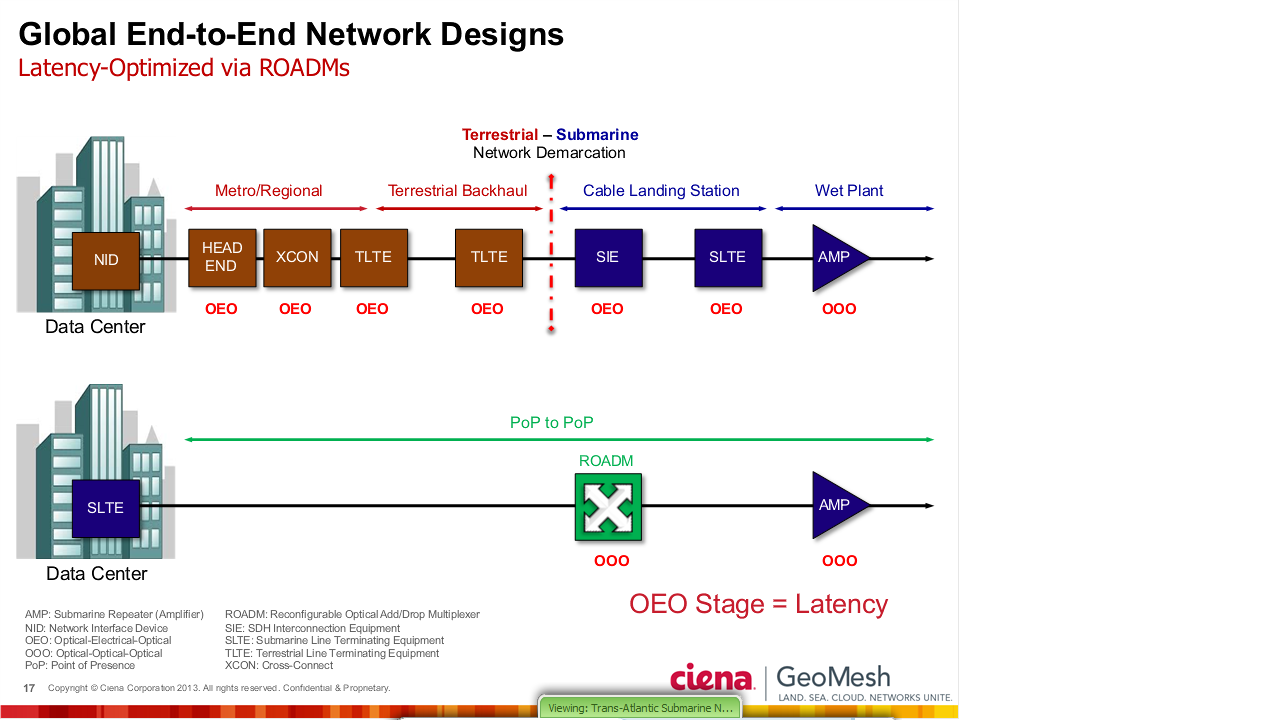 24
Copyright 2000-2013 Kenneth M. Chipps Ph.D. www.chipps.com
Dark Fiber Worldwide
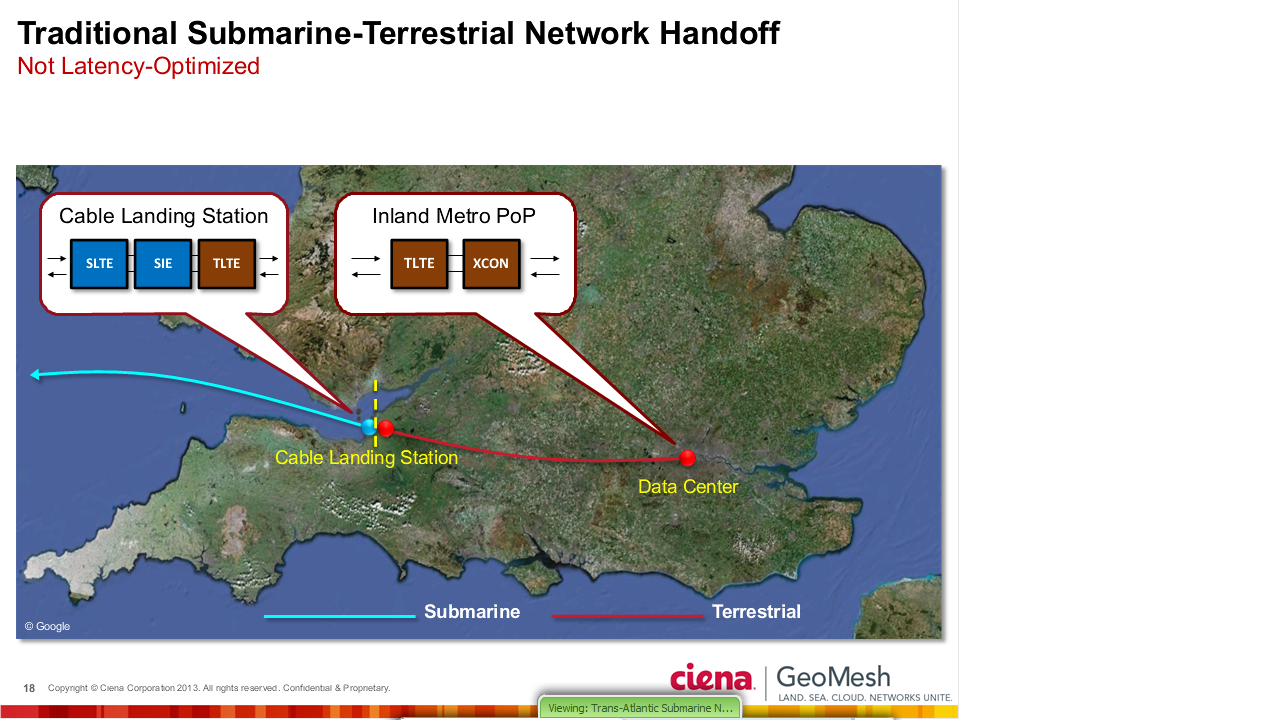 25
Copyright 2000-2013 Kenneth M. Chipps Ph.D. www.chipps.com
Dark Fiber Worldwide
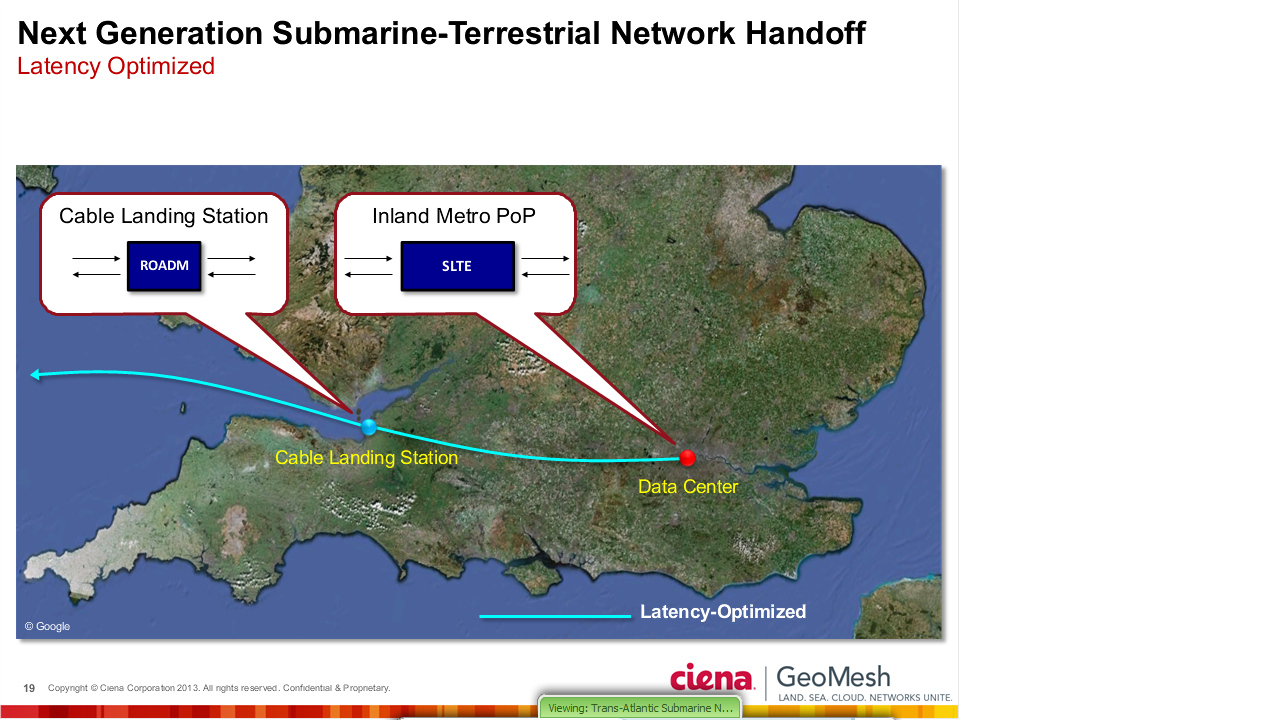 26
Copyright 2000-2013 Kenneth M. Chipps Ph.D. www.chipps.com
Dark Fiber Worldwide
And do a few other things, such as
27
Copyright 2000-2013 Kenneth M. Chipps Ph.D. www.chipps.com
Dark Fiber Worldwide
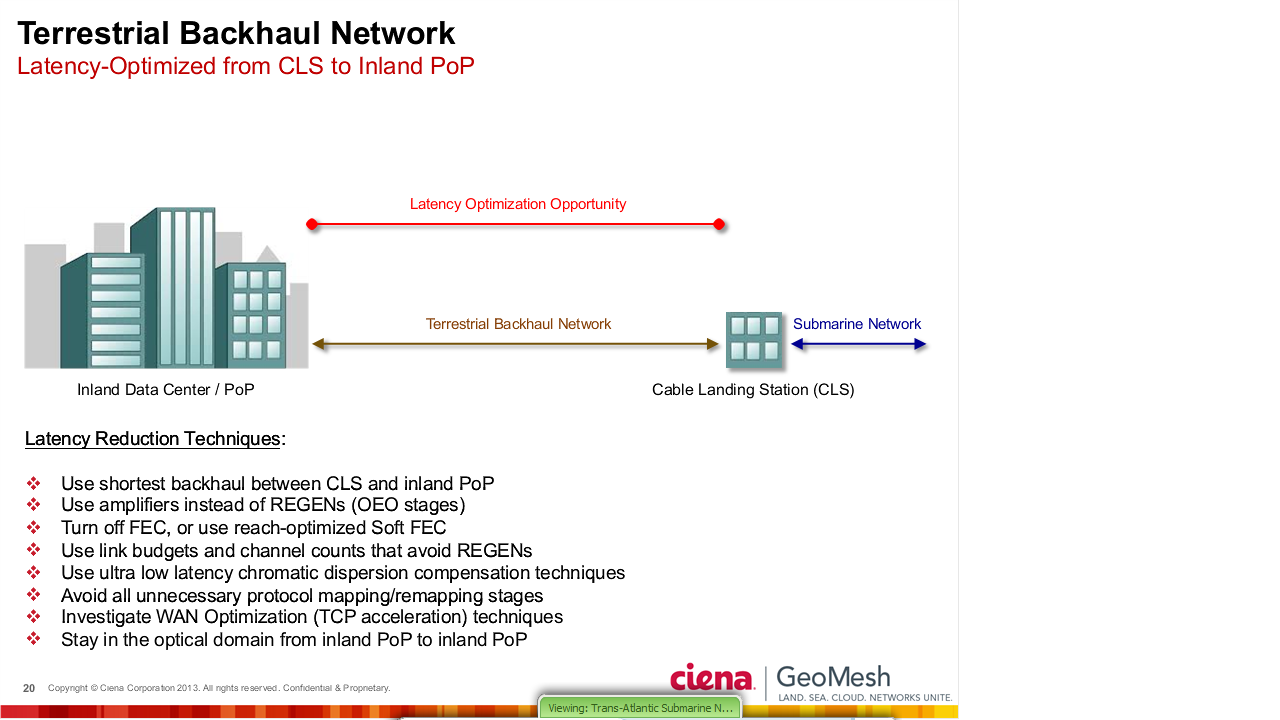 28
Copyright 2000-2013 Kenneth M. Chipps Ph.D. www.chipps.com
Operation
To use this access method arrangements are made with the fiber owner
They can locate your equipment in a collocation facility at the end of the fiber run or they can extend the connection to you, if the economics work for both parties
29
Copyright 2000-2013 Kenneth M. Chipps Ph.D. www.chipps.com
Operation
At your end you need to purchase, install, and manage whatever method is used to drive the signal from one end of the link to the other
30
Copyright 2000-2013 Kenneth M. Chipps Ph.D. www.chipps.com